Тема 5 

Методи та способи дослідження документів
Мета перевірки бухгалтерських документів
– забезпечення контролю за надходженням і реалізацією товарно-матеріальних цінностей. Тому дуже важливо встановити, як документи забезпечують обґрунтованість та юридичну доказовість проведених фінансово-господарських операцій, і як за їх допомогою здійснюється поточний контроль за роботою матеріально-відповідальних осіб.
Методи дослідження документів – аналіз, синтез, аналогія, індукція, конкретизація, порівняння, економіко-математичні методи тощо
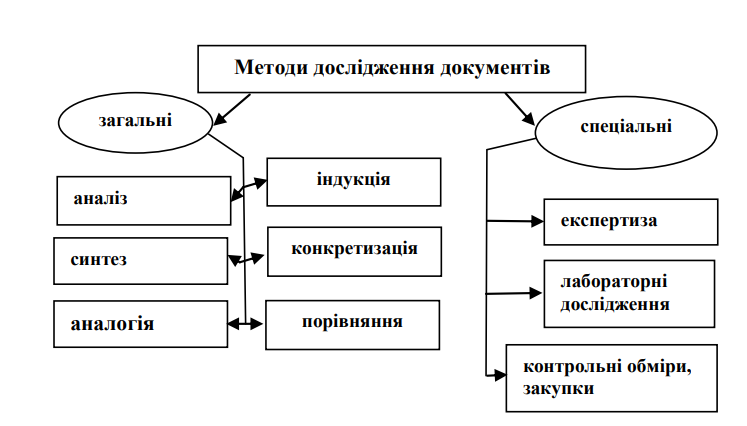 Основні способи перевірки документів:
1) хронологічна;
передбачає розгляд документів за датами (днями, місяцями), за порядком розміщення документів у папках, при меморіальних ордерах, звітах, зведених накопичувальних відомостях;
 цей вид перевірки малоефективний, оскільки він розпорошує увагу ревізорів на різнорідних за економічним змістом господарських операціях, при цьому порушується процес їх планомірного і глибокого вивчення; проте перевірка документів у хронологічній послідовності виправдовує себе в умовах застосування меморіально-ордерної форми обліку під час ревізії підприємств, що виконують незначний обсяг роботи;
Основні способи перевірки документів:
2) систематизована; 
документи розглядаються за економічно однорідними господарськими операціями у розрізі окремих ділянок; 
особливо ефективна вона при журнально-ордерній формі обліку, коли економічно однорідні первинні документи згруповані й підшиті за окремими журналами-ордерами й рахунками синтетичного обліку; запис господарських операцій у журналах-ордерах за кредитовою ознакою забезпечує ефективну перевірку списання господарських коштів підприємства і кореспонденції рахунків; при цьому одночасно поєднується наочне узагальнення однорідних господарських операцій і процесів з детально поглибленою перевіркою їх за первинними документами; систематизація однорідних операцій у журналах-ордерах сприяє оперативному здійсненню взаємного контролю;
Основні способи перевірки документів:
3) комбінована; 
це дослідження документів поєднує хронологічний і систематизовані способи, тобто ряд документів перевіряється в порядку їх підшивки, а інші – за економічно однорідними операціями;
4) вибіркова; 
полягає в тому, що ревізор за певною схемою відбирає частину документів для їх вивчення.
Контрольні запитання :
1. Які методи дослідження документів ви знаєте? 
2. Яка різниця між зустрічною та взаємною перевіркою? 
3. Коли застосовують прийом техніко-економічних розрахунків? 
4. Яка послідовність документальної перевірки матеріалів? 
5. Яка послідовність перевірки документів та правильності заповнених реквізитів? 
6. Які способи перевірки документів?